ETUDE SUR LA MISE EN ŒUVRE DE LA REFORME DU COLLEGE
DEPARTEMENT EDUCATION
Pôle Collège - Benoît Skouratko
Introduction
Evaluer la mise en œuvre de la réforme.
Permettre une relecture des deux années.
Pointer les avancées et les limites.
Se projeter
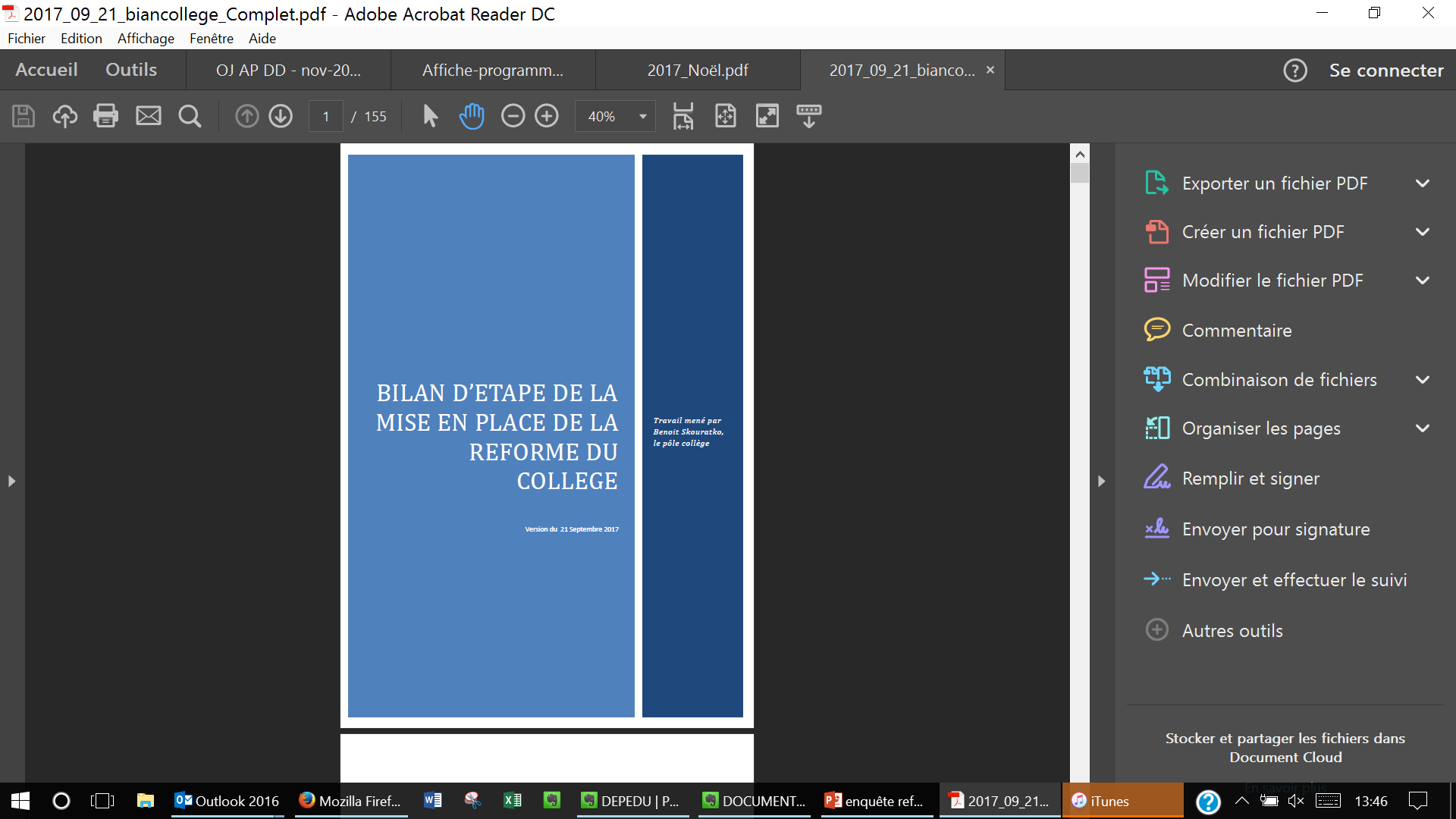 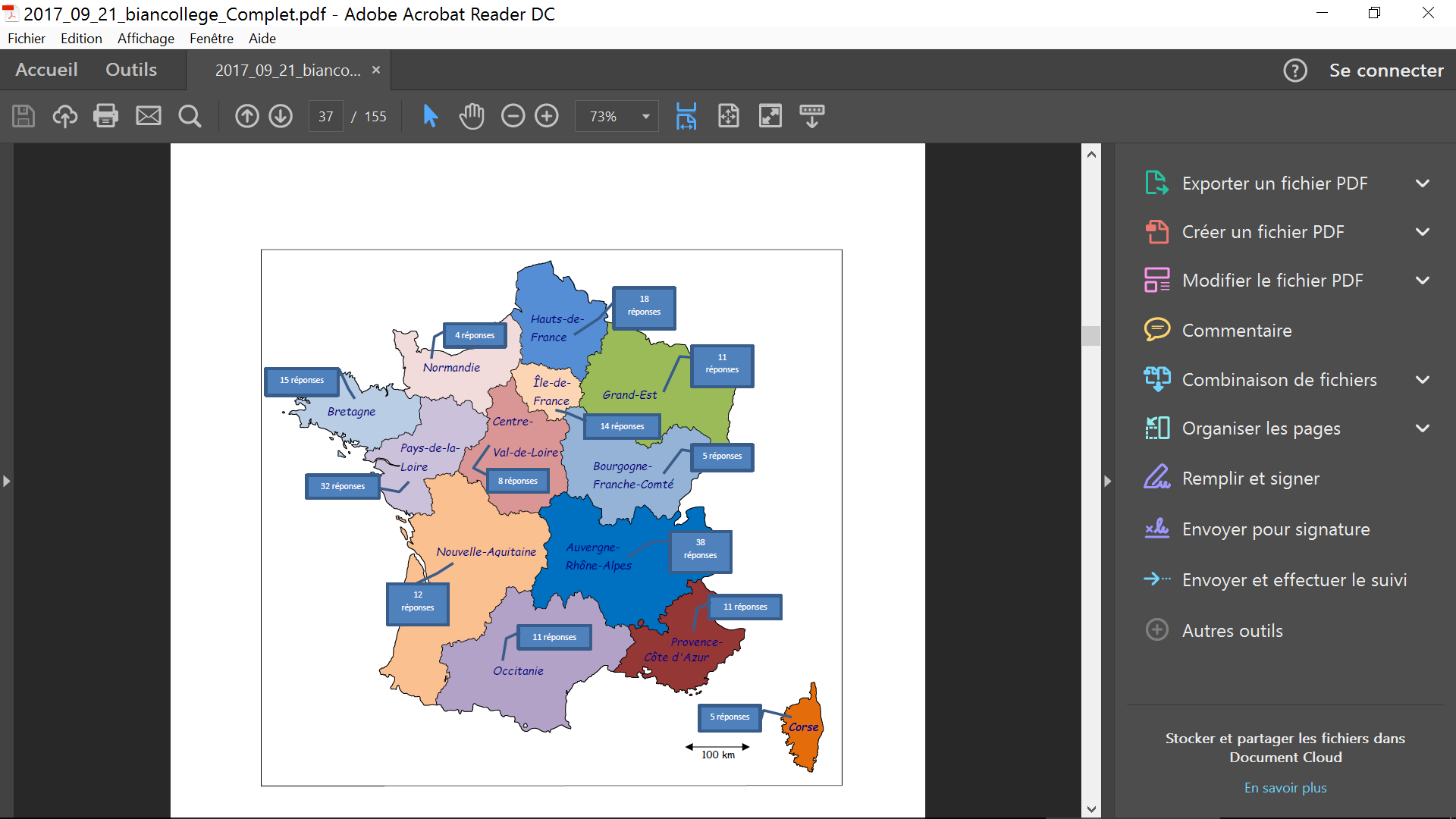 11,6 %
Contexte et réalité des établissements contributeurs
Env. 30% des enquêtes ont été travaillées par le chef d’établissement et d’autres contributeurs.
47% des établissements contributeurs ont un conseil pédagogique.
25,7% ont un conseil des délégués.
Mise en avant du rôle de pilote et « d’animateur » du chef d’établissement et de l’équipe de direction.
Des bassins de recrutement de moins de 5 écoles à 186 écoles : complexité, ici ou là, de la mise en place du cycle 3 CM1-6e.
Effets de la réforme
Eléments travaillés :
AP (Accompagnement personnalisé) : 89,6%
Les 4 parcours (Avenir, Santé, Citoyenneté, Culture) : 50,8%
L’évaluation par compétence : 61,7%
Le travail en équipe et la concertation : 78,1%
Trop tôt pour mesure l’impact sur les apprentissages des élèves
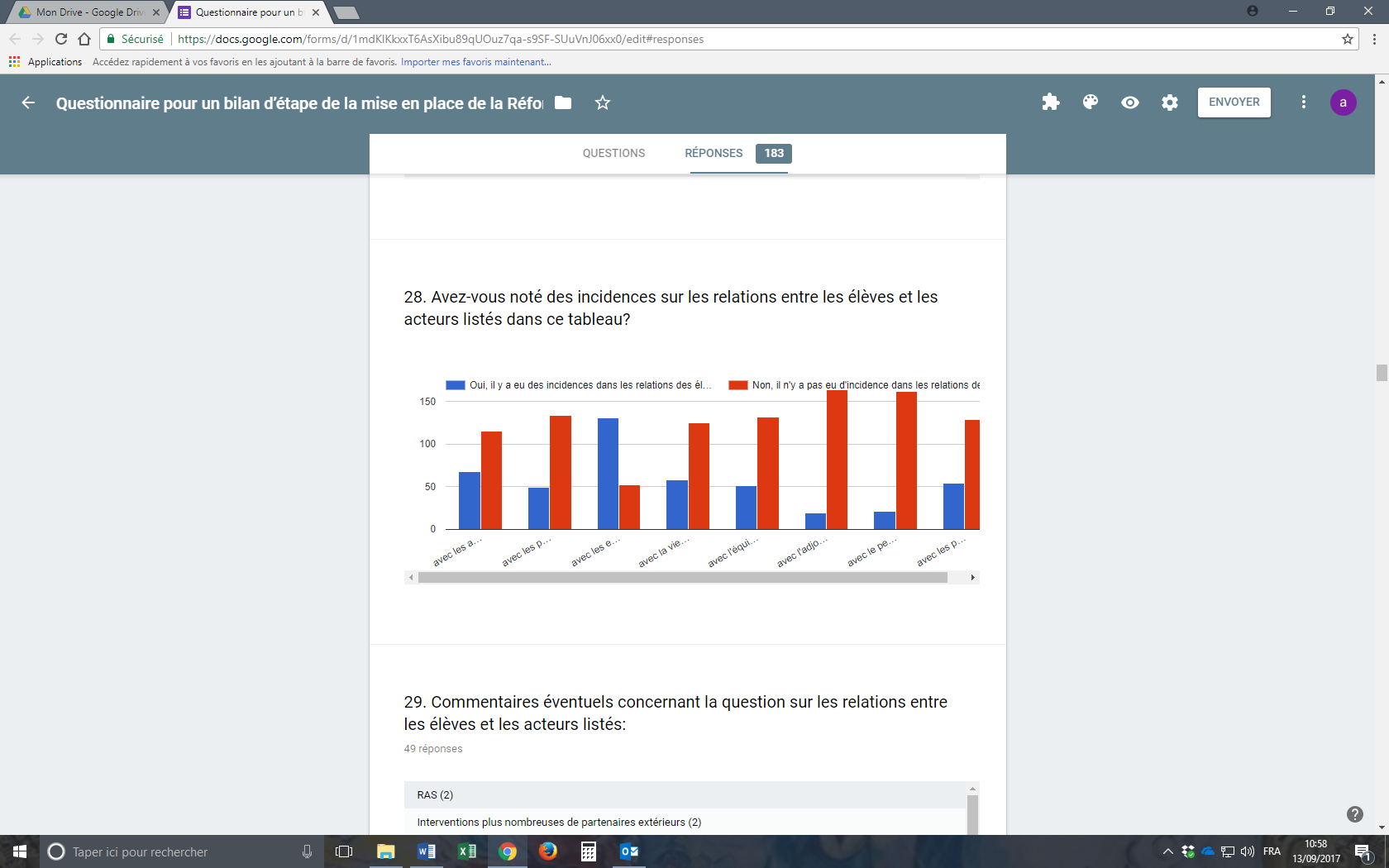 Enseignants
Un changement remarquable de relations entre les enseignants et les élèves
Apprentissage par compétences
Évolution des pratiques d’évaluation
Mise en place des EPI
Accompagnement personnalisé
Travail de groupe
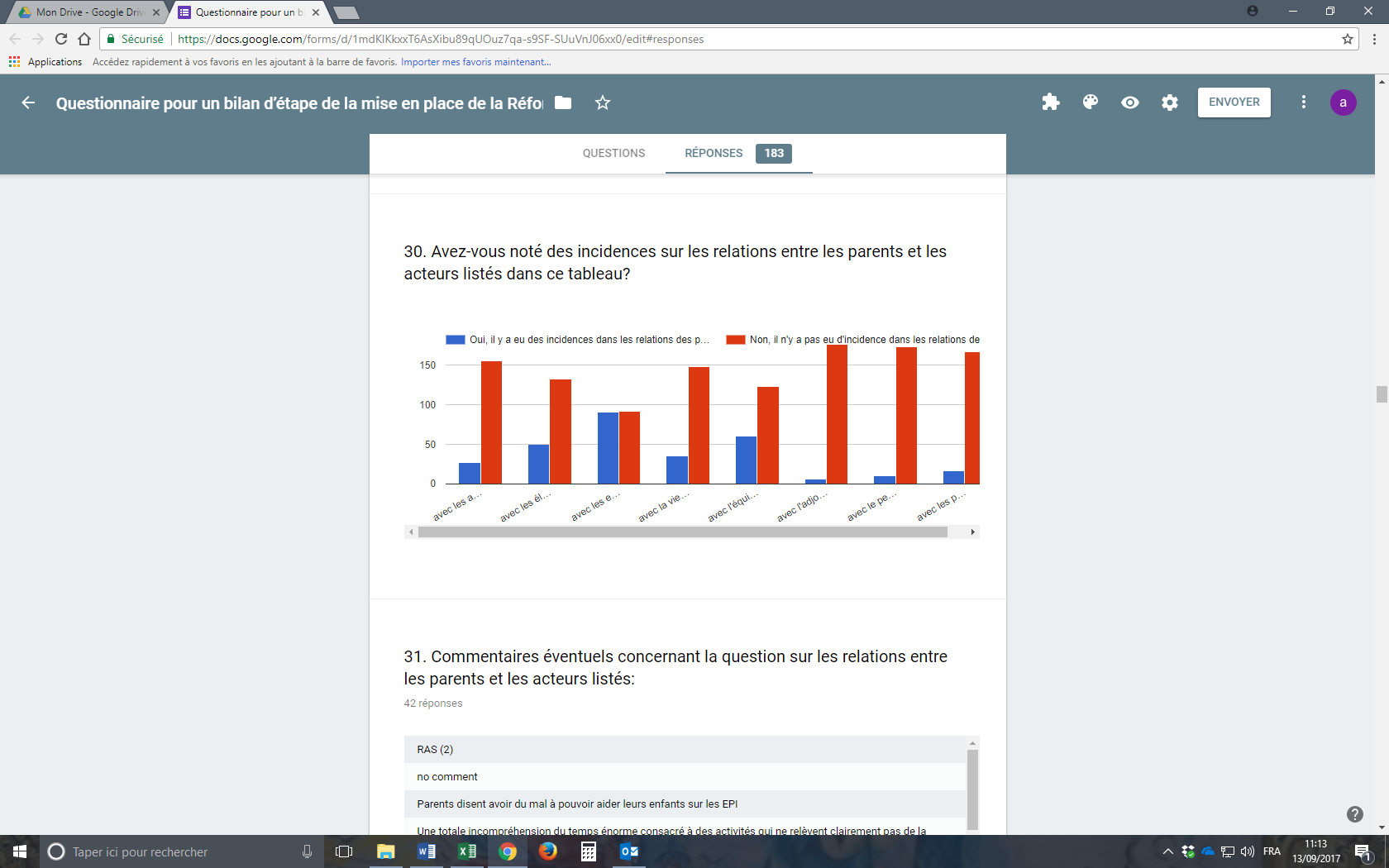 Enseignants
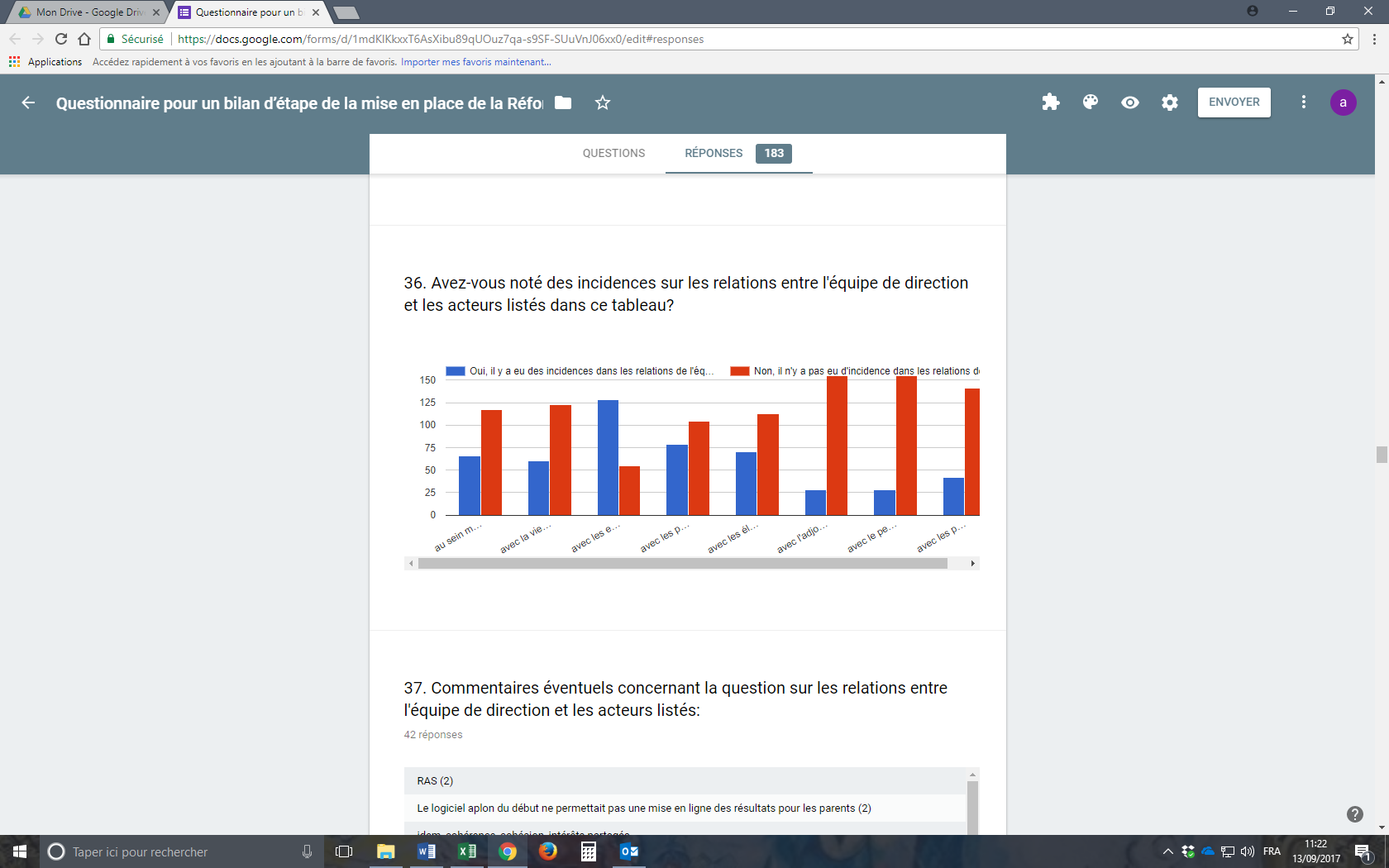 Enseignants
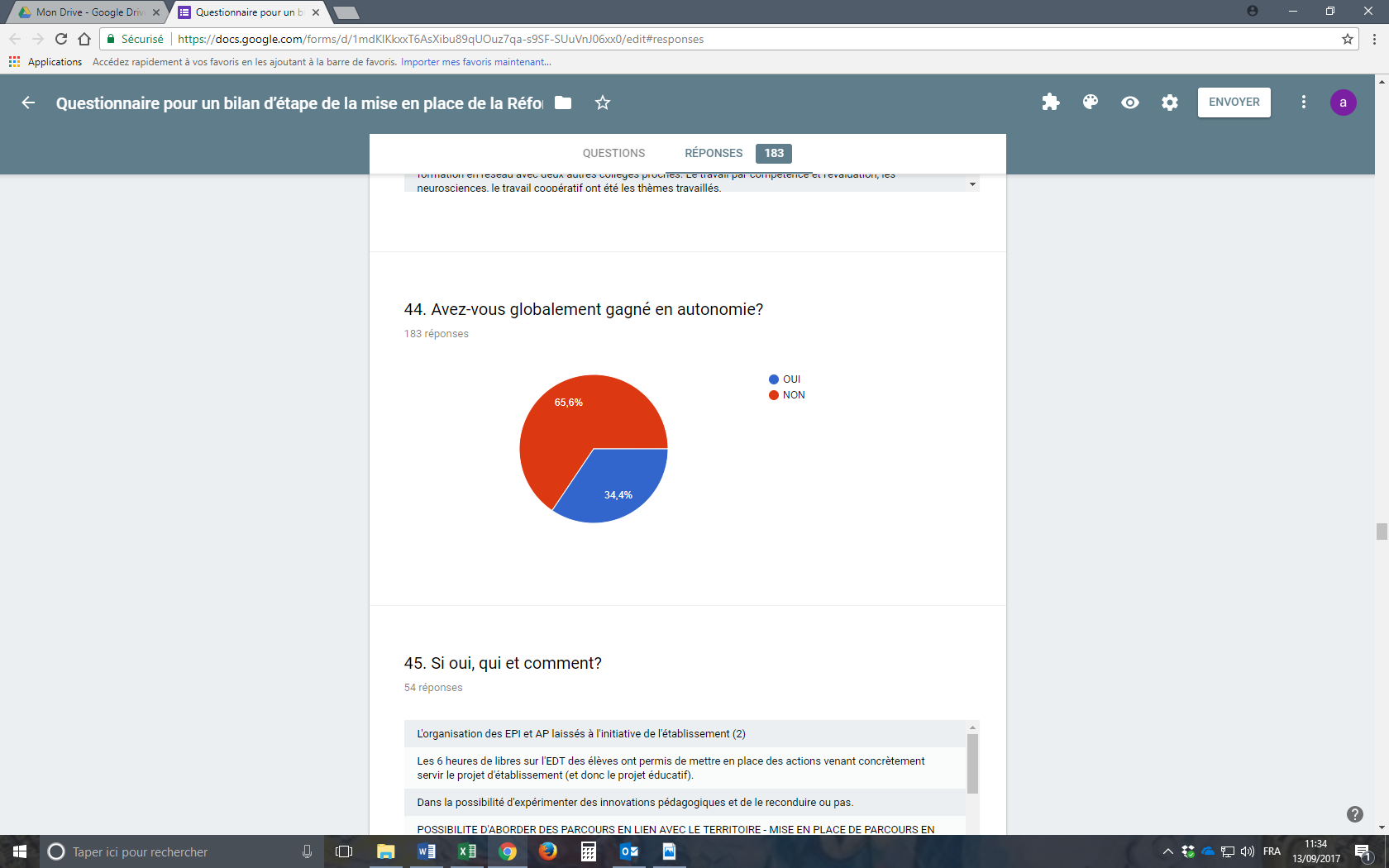 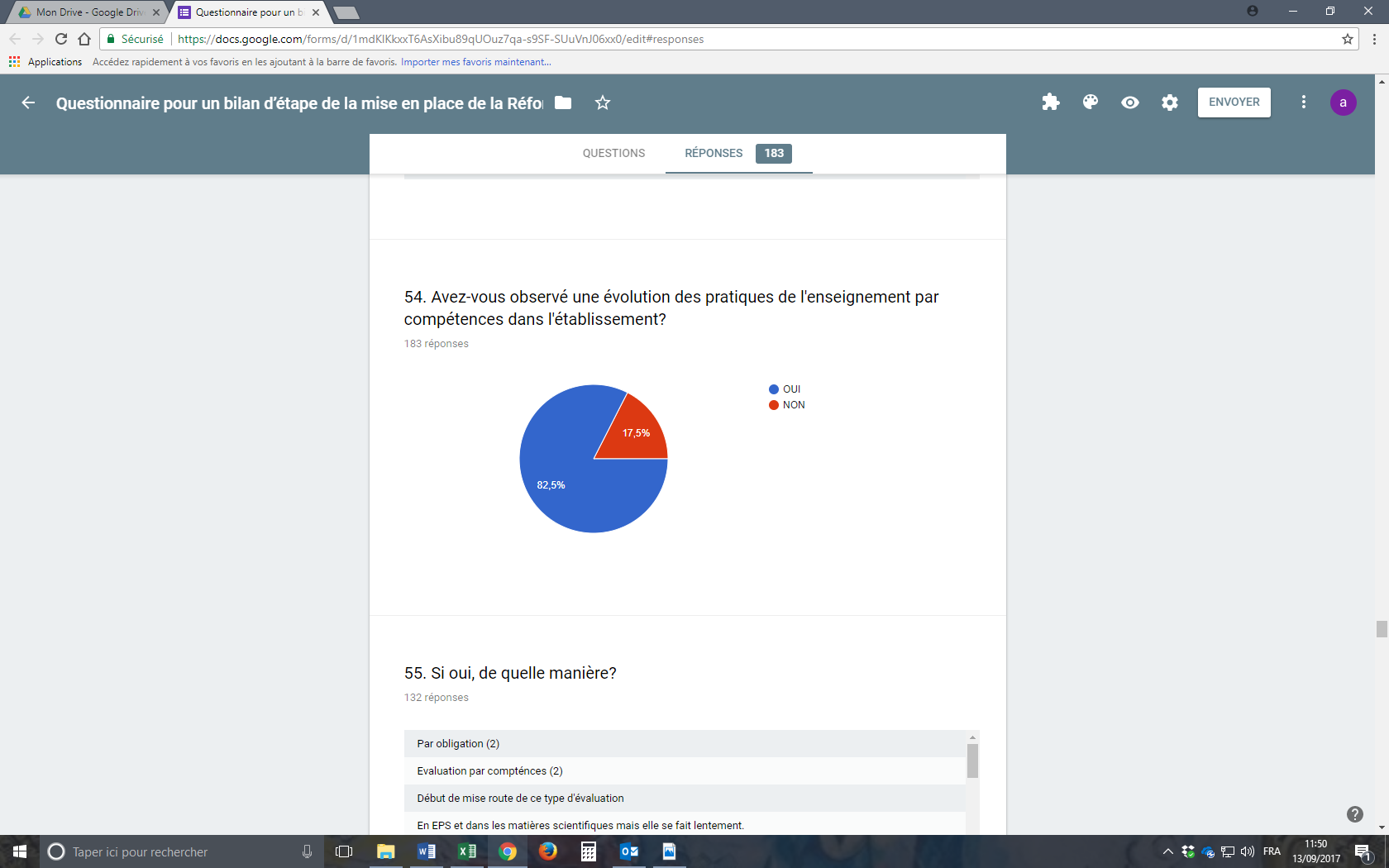 EVOLUTION PRATIQUES ENSEIGNEMENT PAR COMPETENCES ?
PLUS GRANDE AUTONOMIE ?
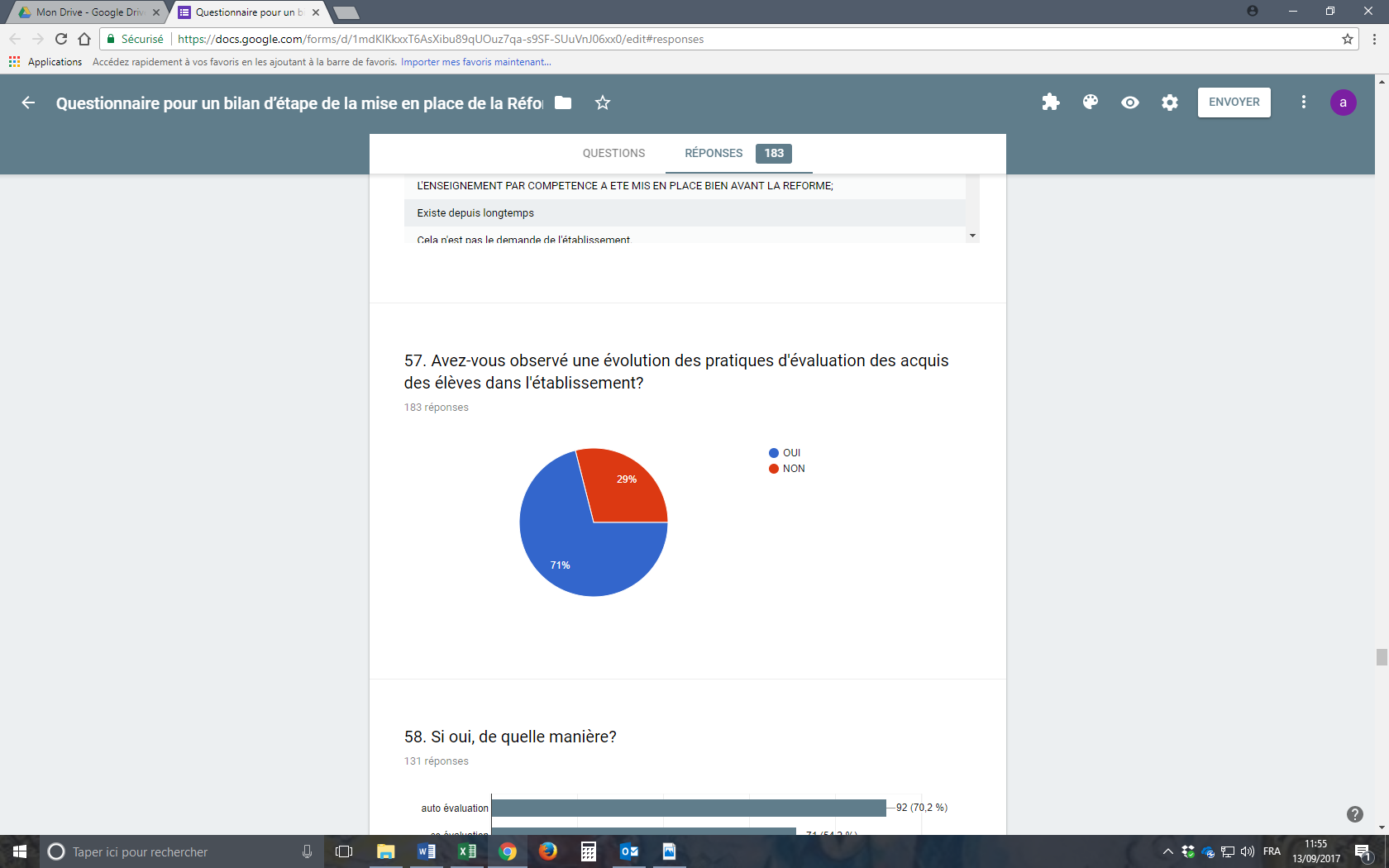 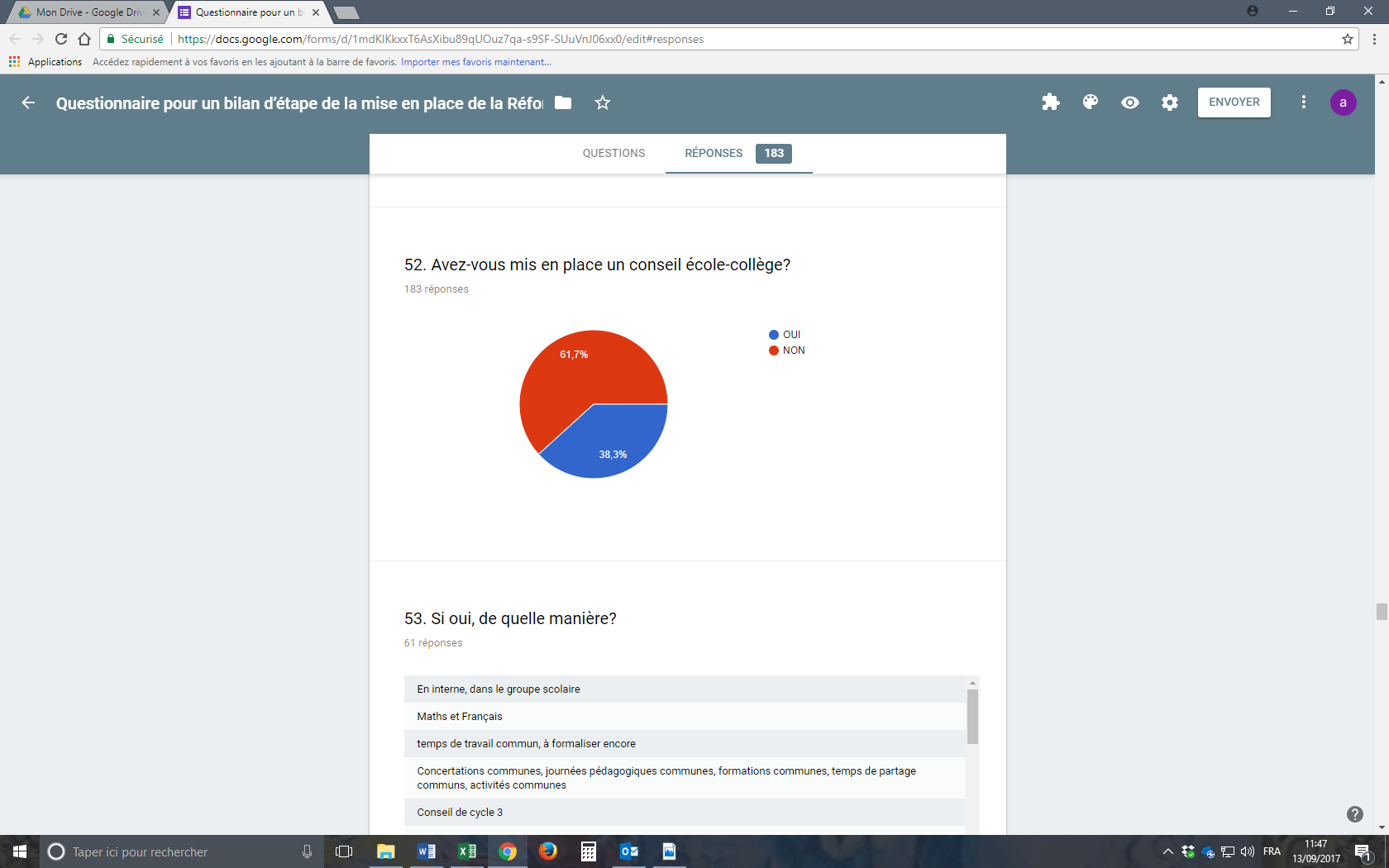 PRATIQUES D’EVALUATION DES ACQUIS DES ELEVES ?
CONSEIL ECOLE-COLLEGE ?
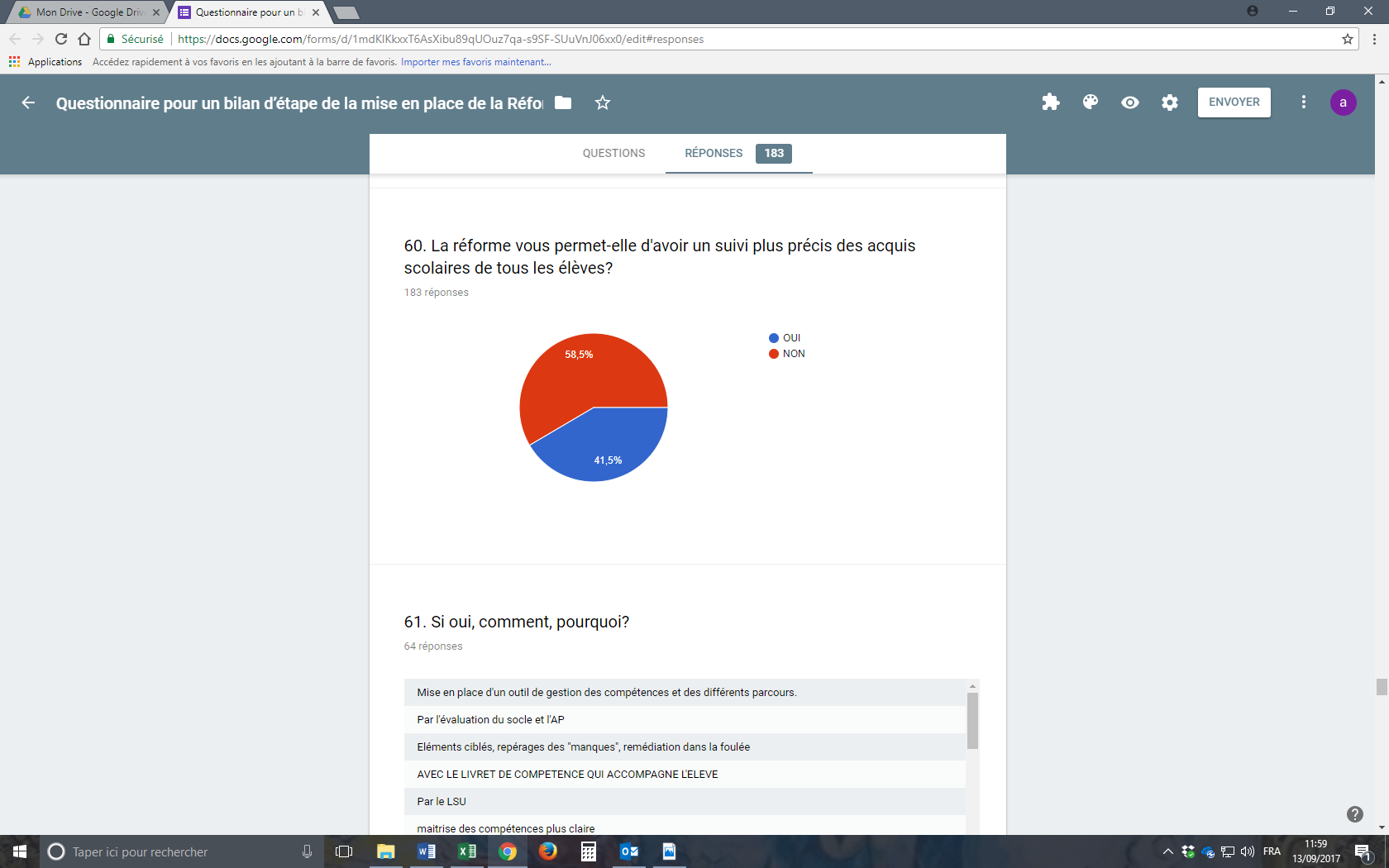 SUIVI DES 
ACQUIS SCOLAIRES ?
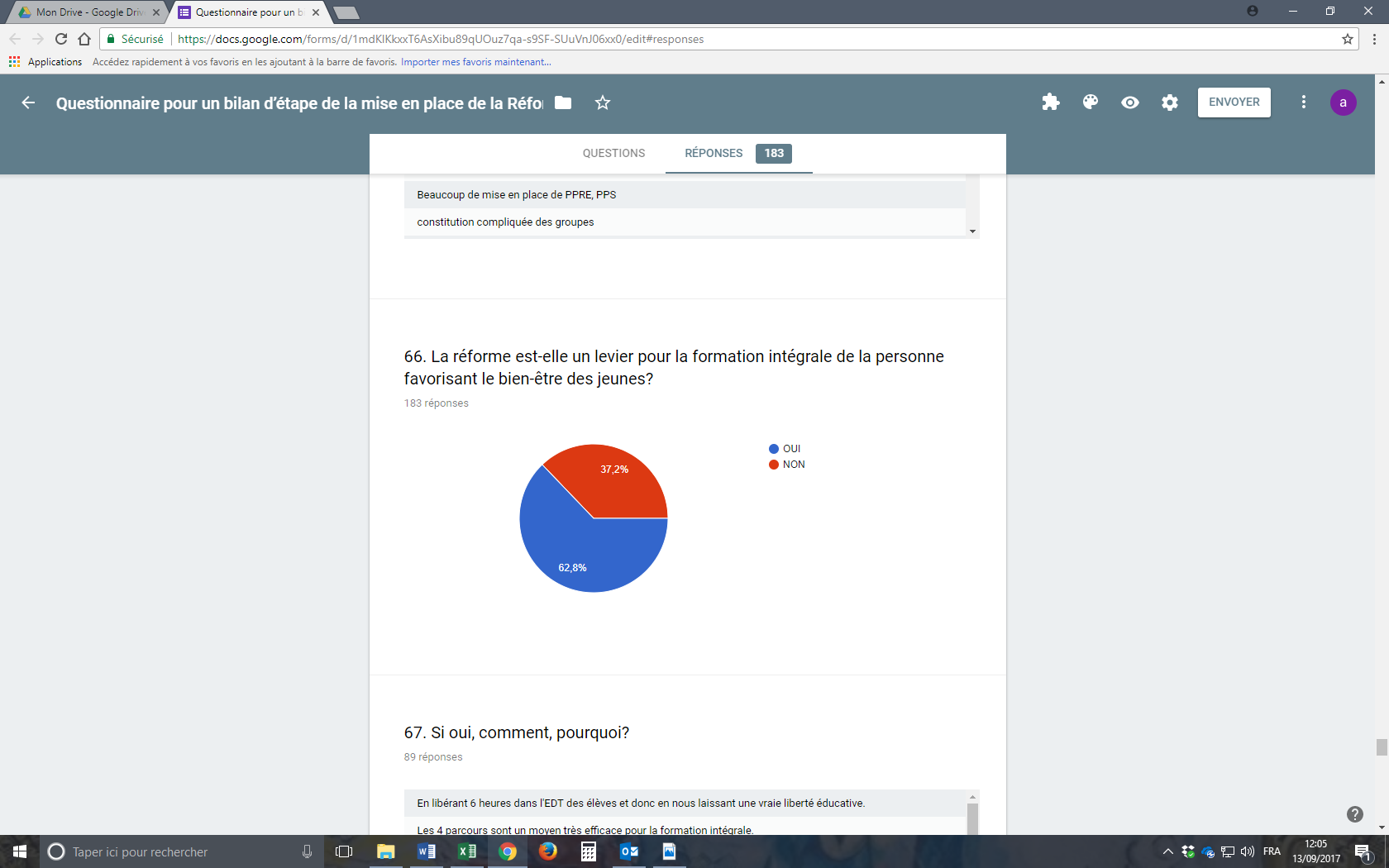 FORMATION INTEGRALE 
DE LA PERSONNE ?
Travail en équipe
Modification des pratiques professionnelles et des conditions de travail. 
Peut devenir complexe
Comment travailler l’interdisciplinarité lorsqu’on ne maîtrise pas les contenus des programmes ?
Ne mobilise pas toute l’équipe
Mobilise à des niveaux différents et avec des motivations différentes
Pour réduire ces tensions
S’inscrire dans le long terme
Un travail de concertation en équipe pédagogique, mais aussi avec la vie scolaire, les parents afin de travailler à un lien éducatif transversal plus fort
Une communication plus efficace
Développer le travail collaboratif et coopératif
Travailler à la cohésion des équipes et générer la motivation des équipes
Des points d’attention
Communication avec les parents
Nouvelles formes d’évaluation
Les nouvelles formes de travail (EPI…)
Gérer le travail en équipe sur le long terme
Légitimer l’AP qui n’est pas « évalué »
Arrivée du LSUN (et les difficultés liées à la mise en place du logiciel d’APLON)
Evolution des épreuves du DNB
Des leviers repérés
Mise en place de pilotes
Travail en concertation
Travail sur la progression de l’apprentissage des compétences transversales
Mise en place du LSU
Travail sur cycle 3
Travail en réseau
En forme d’attentes pour la journée collège
Mettre en place les espaces et les temps qui permettent le travail en équipe, la coopération.
Assurer une formation qui permette :
De bien comprendre la réforme
De se saisir des contenus des programmes par discipline
Assurer un accompagnement des chefs d’établissement, des équipes, des enseignants (74% des attentes)
Communiquer en interne (73% des attentes)
VERS LA JOURNEE COLLEGE…